Incentivizing Participation in Peer-to-Peer Ridesharing Platform
Fei Fang
Carnegie Mellon University
School of Computer Science
Institute for Software Research
feifang@cmu.edu

Joint work with Hoon Oh, Yanhan Tang, Zong Zhang, Prof.  Alexandre Jacquillat
Thanks to Weilong Wang, Chun Kai Ling
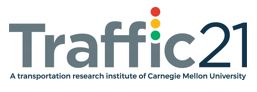 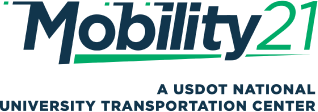 [Speaker Notes: An Assistant Professor in ISR and an affiliated faculty at MLD.]
Revolution in Mobility
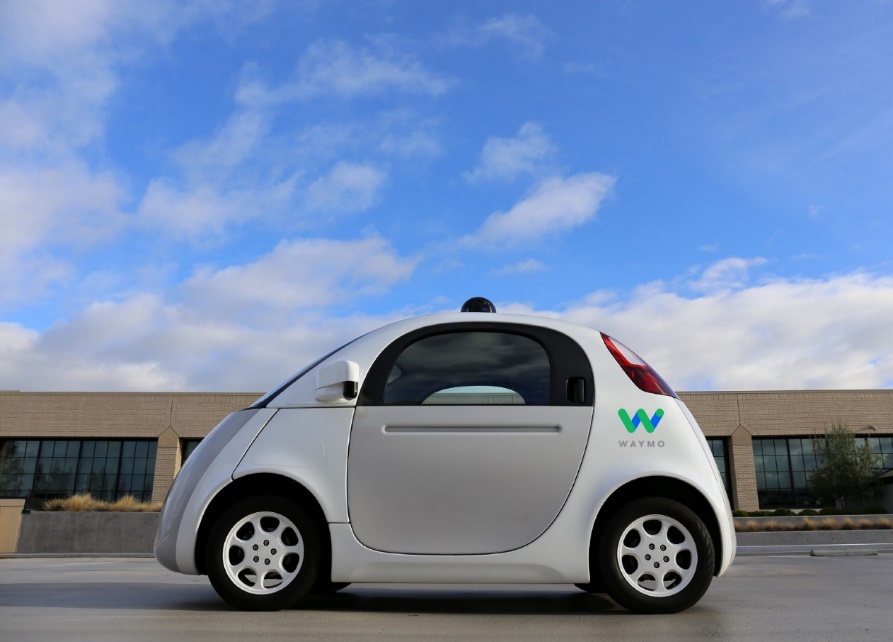 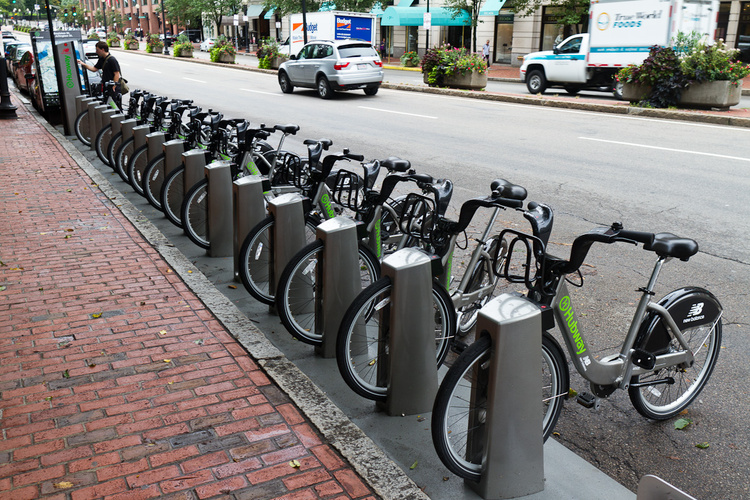 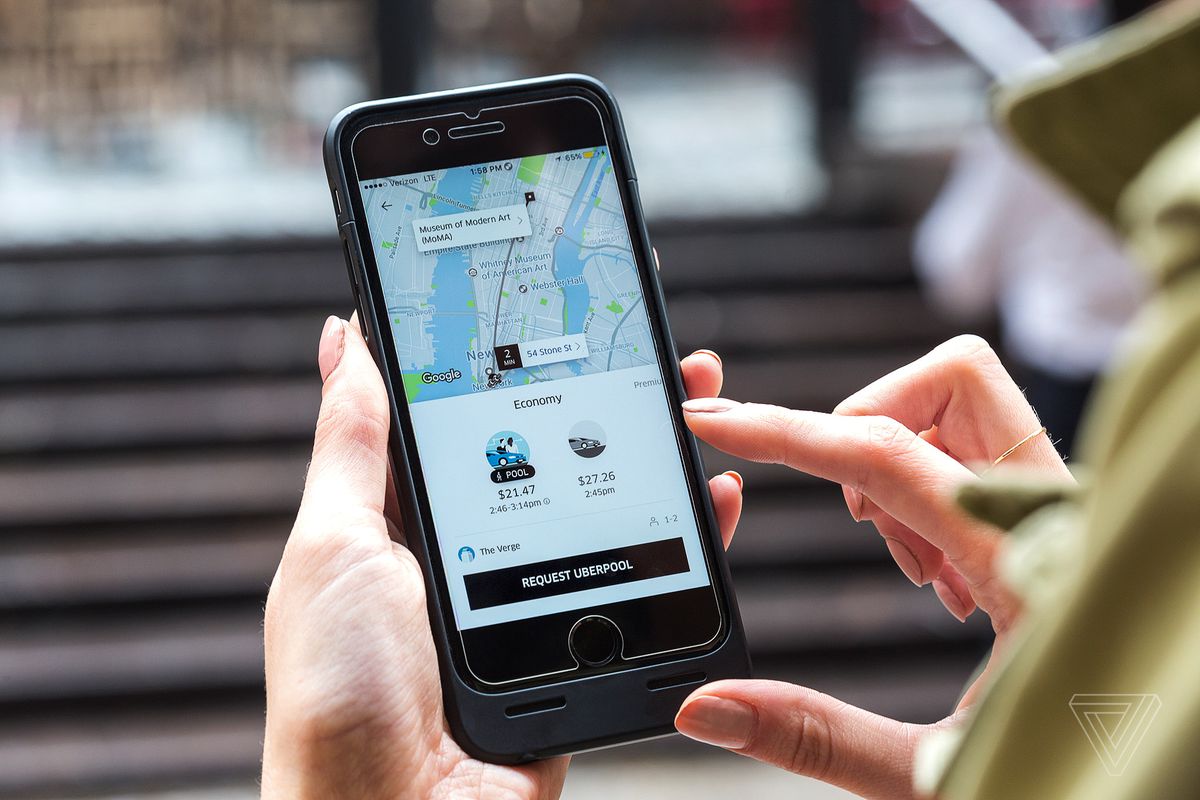 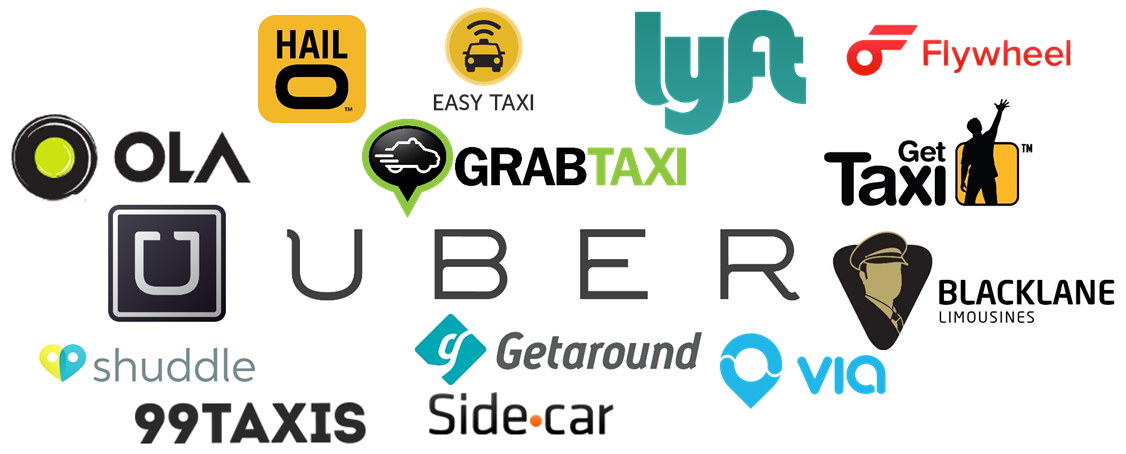 2
3/15/2019
Mobility Challenge in Non-City Area
Mobility Challenge in Suburban / Rural Area
Lack of public transportation
Lack access to essential needs if no private vehicle

Commercial ridesharing platform cannot provide reliable service
Long waiting time
High cancellation rate
Expensive for daily commute
3
3/15/2019
[Speaker Notes: Many residents in rural and suburban areas such as Lawrence County and several cities in Allegheny County rely extensively on private modes of transportation in daily commutes and other trips, and others without private vehicles lack access to their essential needs. Peer-to-peer ridesharing platforms that promote shared modes of transportation provides a promising opportunity to reduce the costs of travel and provide transportation alternatives.]
Community-Based Peer-to-Peer Ridesharing
Community-Based Peer-to-Peer Ridesharing
Non-commercial platform
Identify carpooling opportunities
Community building

Existing platforms are not satisfactory
High overhead / Not flexible / Hard-to-use
No up-to-date information / No immediate response
No community-specific service
Do not leverage latest advances in technology
Privacy / Security concerns
4
3/15/2019
[Speaker Notes: Such platforms connect commuters and enhance information sharing so that carpooling opportunities can be identified and leveraged. The key to the success of a peer-to-peer ridesharing platform is active participation of commuters. This research proposes to design incentive mechanisms to engage participants, to nurture and promote participation, and to improve the efficacy of the platform, with the ultimate objectives of creating a wide range of travel options that are consistent with participants’ preferences and system-wide objectives.]
Community-Based Peer-to-Peer Ridesharing
Bring Smart City Technology to Suburban / Rural Area
Provide efficient matching in P2P Ridesharing
As easy-to-use as commercial ridesharing systems
User-Centric Aspects: Time preference, Fairness, Stability
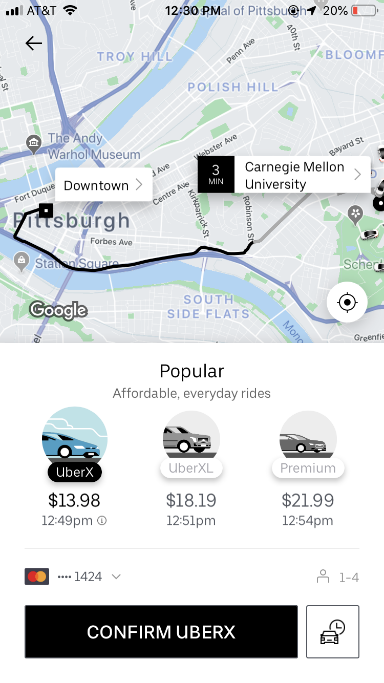 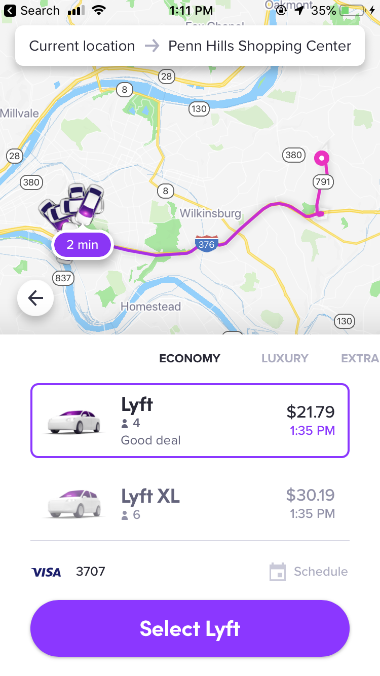 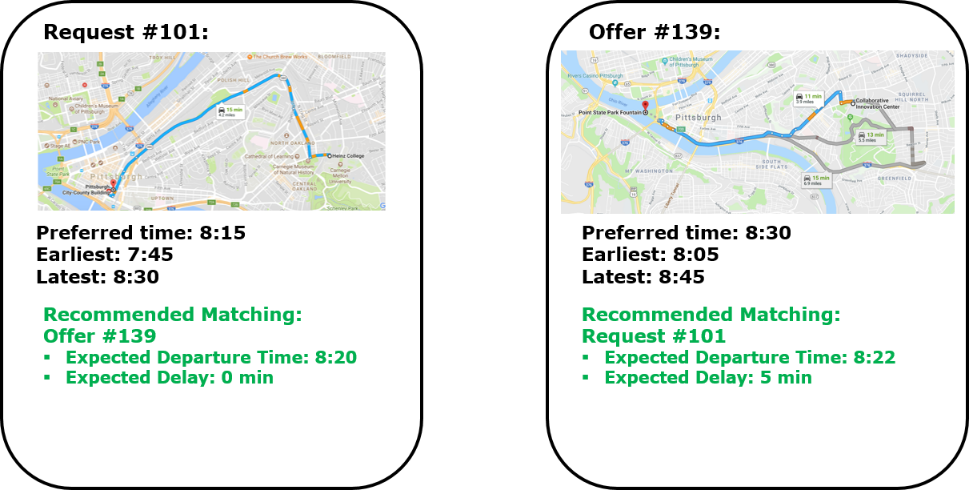 5
3/15/2019
Community-Based Peer-to-Peer Ridesharing
Research problem: Design algorithms for matching and beyond
Efficiently match riders and drivers given their constraints and preferences
Ensure fairness and stability of matching
Incentivize participation through rewarding scheme
6
3/15/2019
Outline
Peer-to-Peer Ridesharing Platform
Matching Riders and Drivers to Maximize System Efficiency
Tradeoff between Efficiency, Fairness, and Stability
Incentivize Participation through Reward/Payment Scheme

Next Steps and Summary
7
3/15/2019
[Speaker Notes: Learning informed game play]
Model and Notations
8
3/15/2019
Model and Notations
9
3/15/2019
Optimization Problem for Efficient Matching
10
3/15/2019
Two-Stage Algorithm to Minimize Total Cost
11
3/15/2019
Is Cost Minimization Enough?
12
3/15/2019
Fairness
CMU
B
A
C
13
3/15/2019
Stability
14
3/15/2019
External Reward to Improve Stability
15
3/15/2019
Experiments
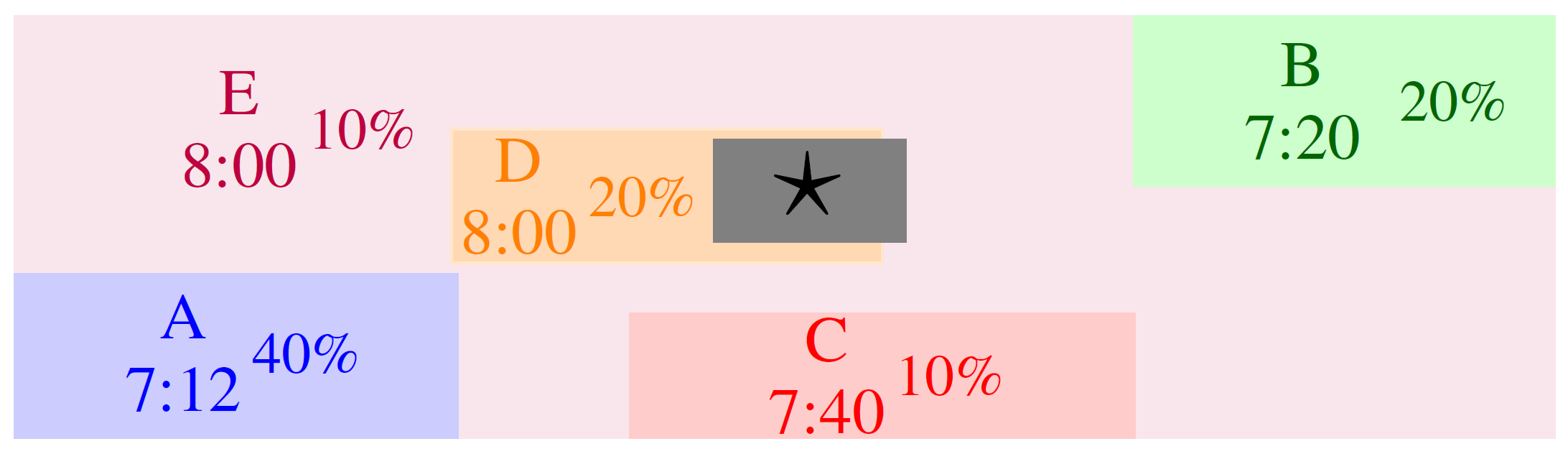 16
3/15/2019
Scalability
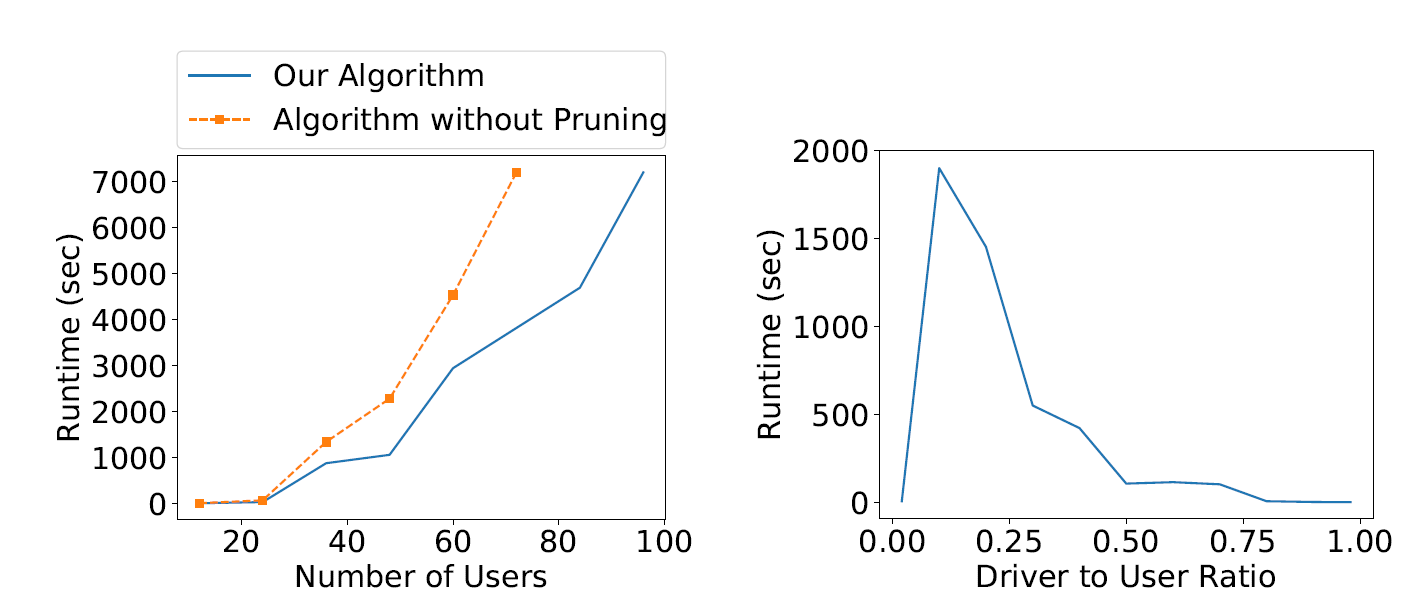 17
3/15/2019
Scalability with Fairness and Stability Constraints
IR constraints serve as “cuts” and reduce the runtime
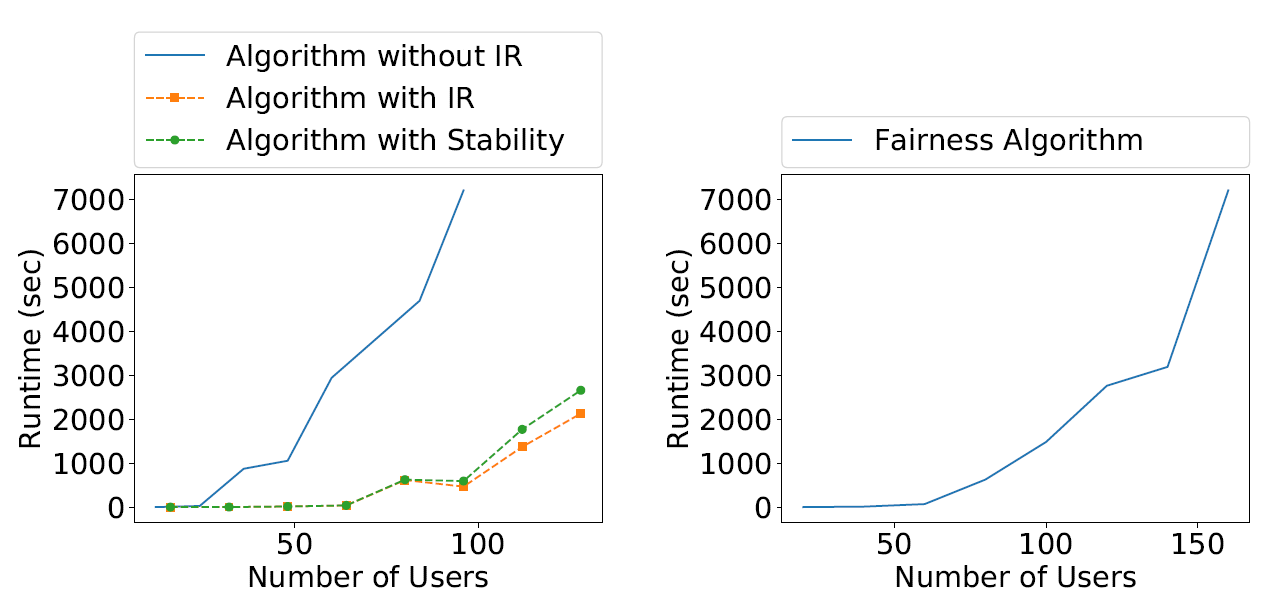 18
3/15/2019
Tradeoff between Efficiency, Fairness and Stability
Price of Stability (POS) and Price of Fairness (POF) is low in experiments
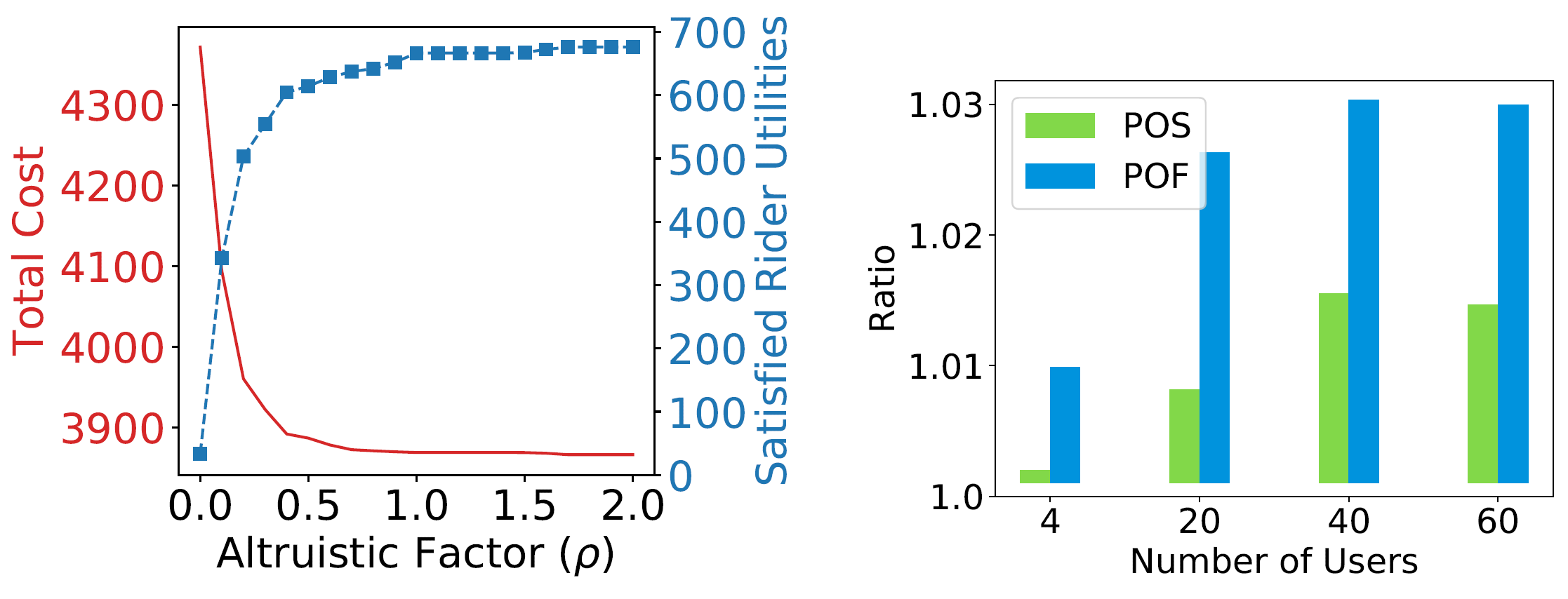 19
3/15/2019
Tradeoff between Efficiency, Fairness and Stability
Pareto frontier of
Efficiency vs fairness (with stability as constraint)
Fairness vs external incentive
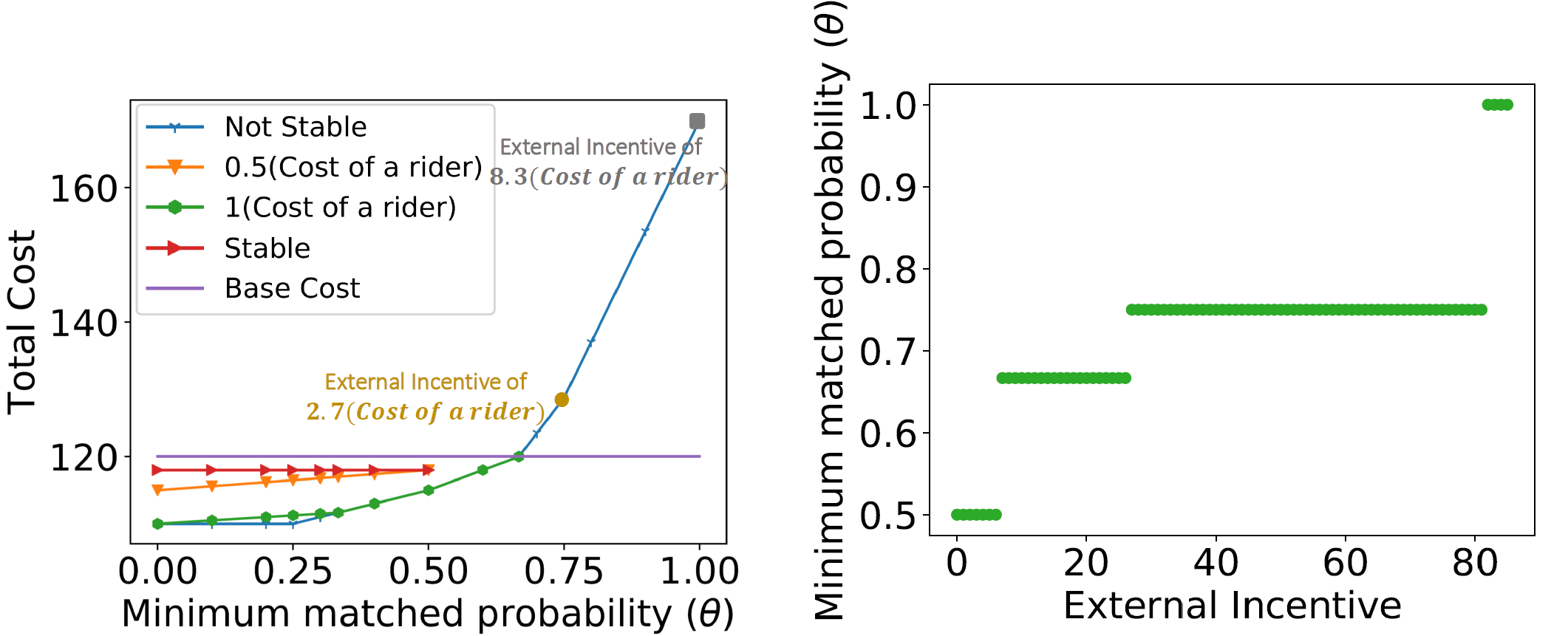 20
3/15/2019
Next Step: Other Reward / Payment Scheme
21
3/15/2019
Next Step: Evaluation with Real World Data
In collaboration with 
Lawrence County
Allegheny County Department of Human Service Office of Community Services
Hulton Arbors

Survey results from residents in Hulton Arbors expected in April/May
22
3/15/2019
Future Work: Integration
Integrate the algorithm into an online platform
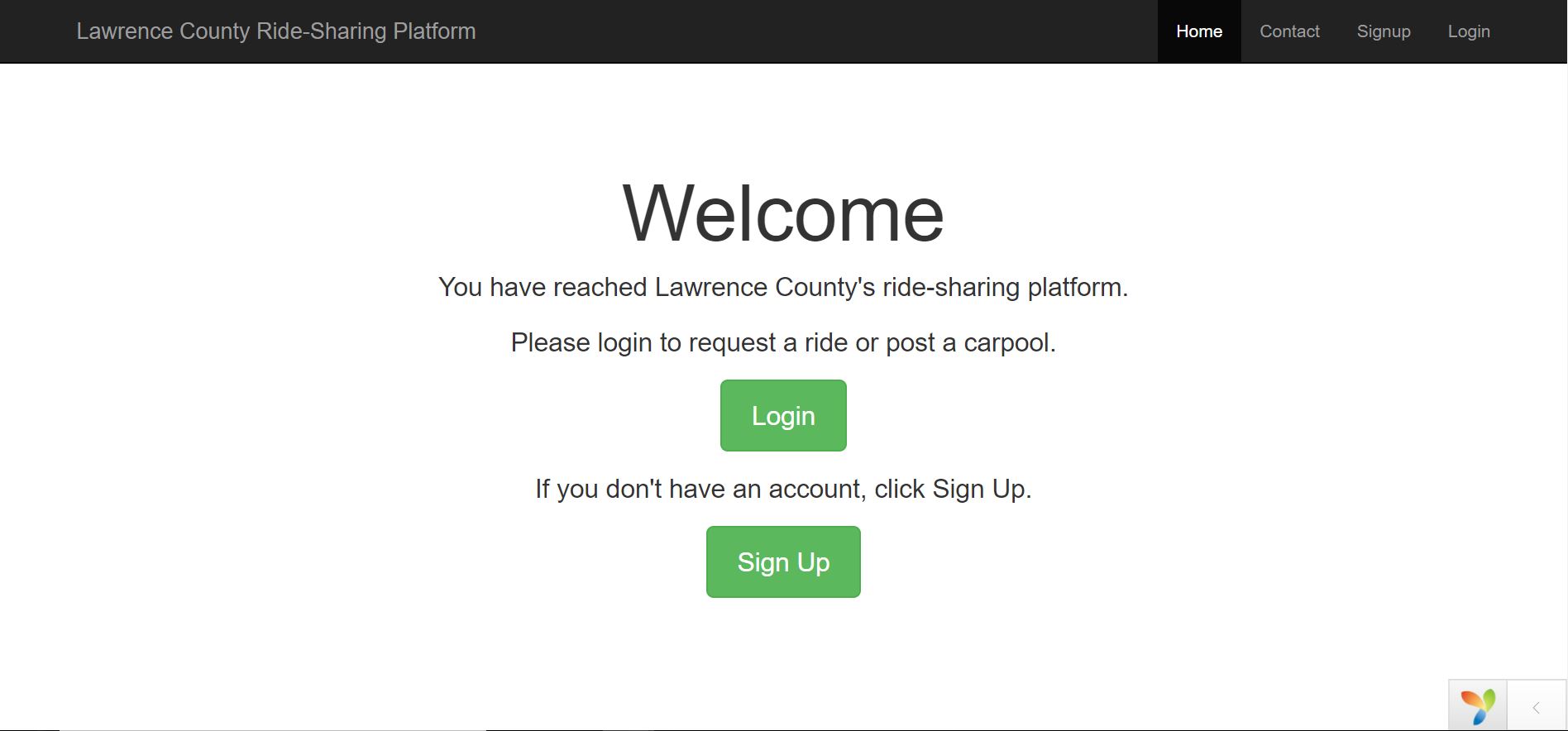 23
3/15/2019
Future Work: Integration
Request a Ride Page
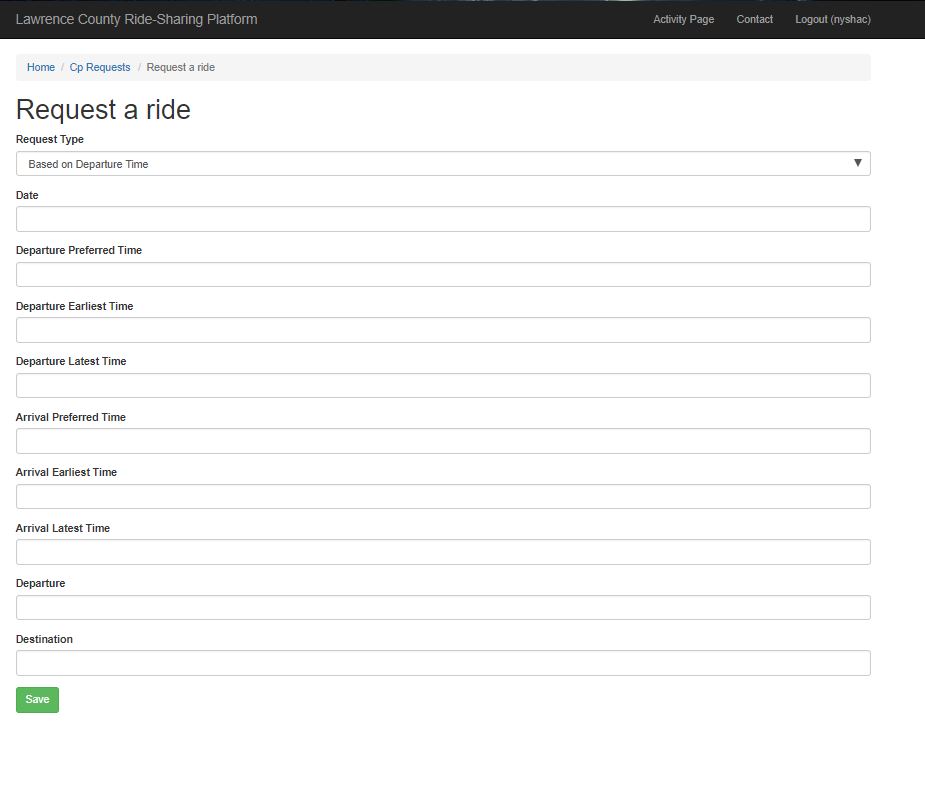 24
3/15/2019
Summary
Peer-to-Peer Ridesharing Platform
Need to consider the utility model of the participants
Tradeoff between Efficiency, Fairness, and Stability
Incentivize participation through reward/payment scheme
Fei Fang
Carnegie Mellon University
feifang@cmu.edu
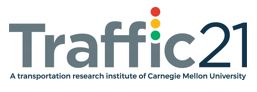 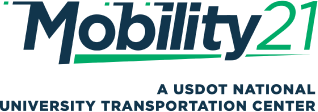 25
3/15/2019
[Speaker Notes: AI research that can deliver societal benefits now and in the near future]